Доповнення текстів зображенням.Таблиці в тексті: орієнтування в клітинках..
За новою програмою
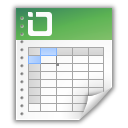 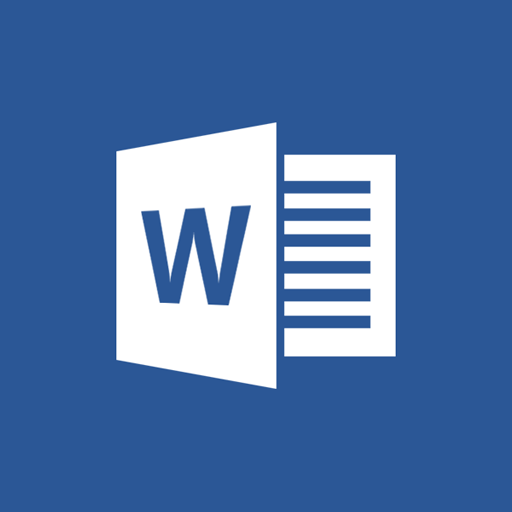 Таблиці
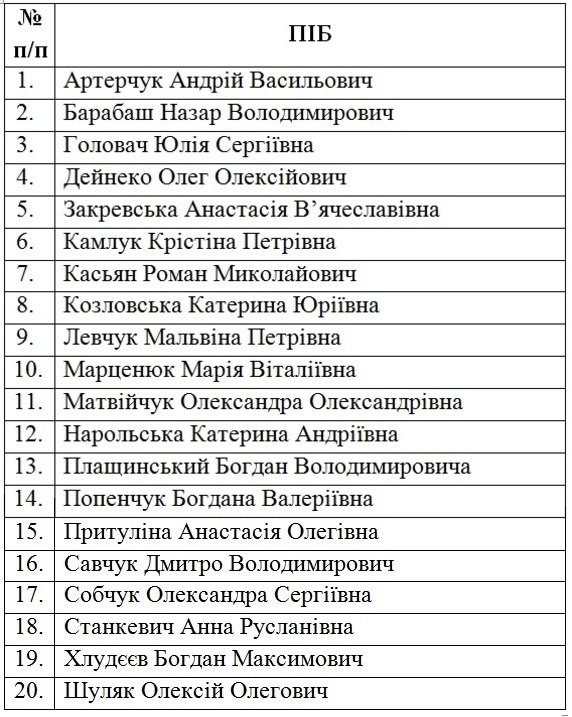 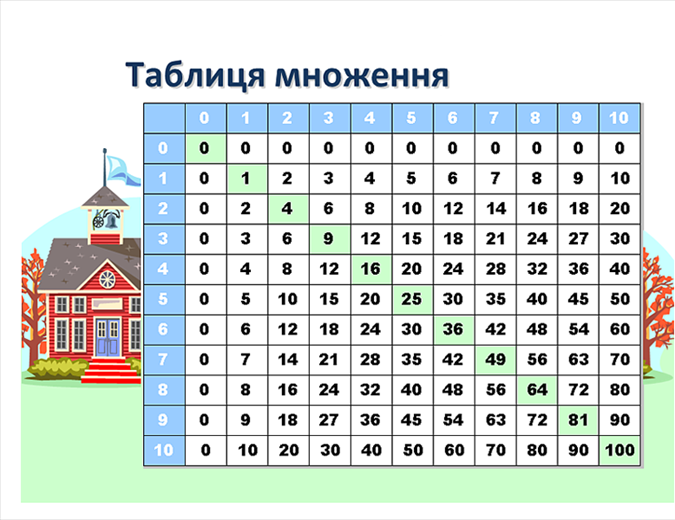 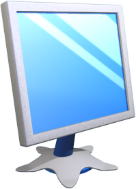 Таблиці в тексті
Для полегшення сприйняття інформації використовують таблиці.
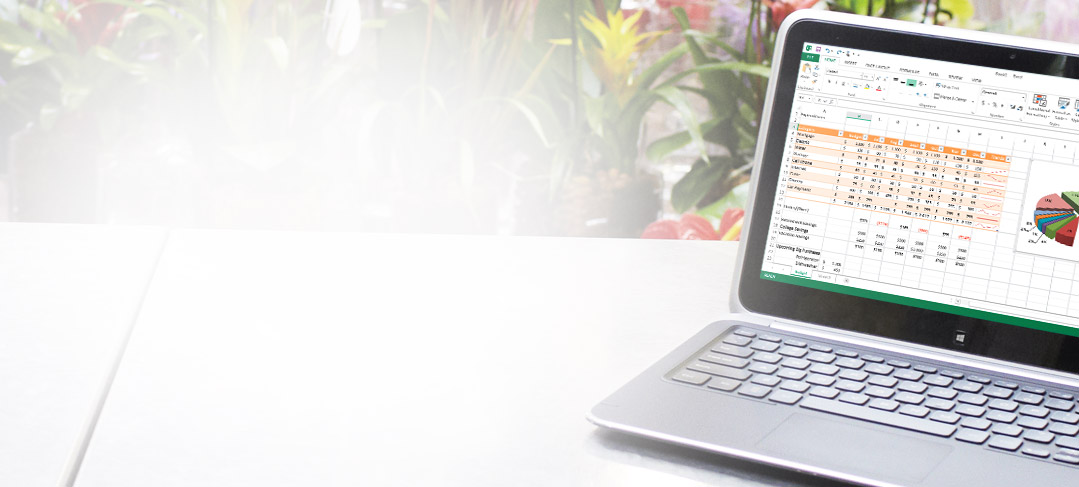 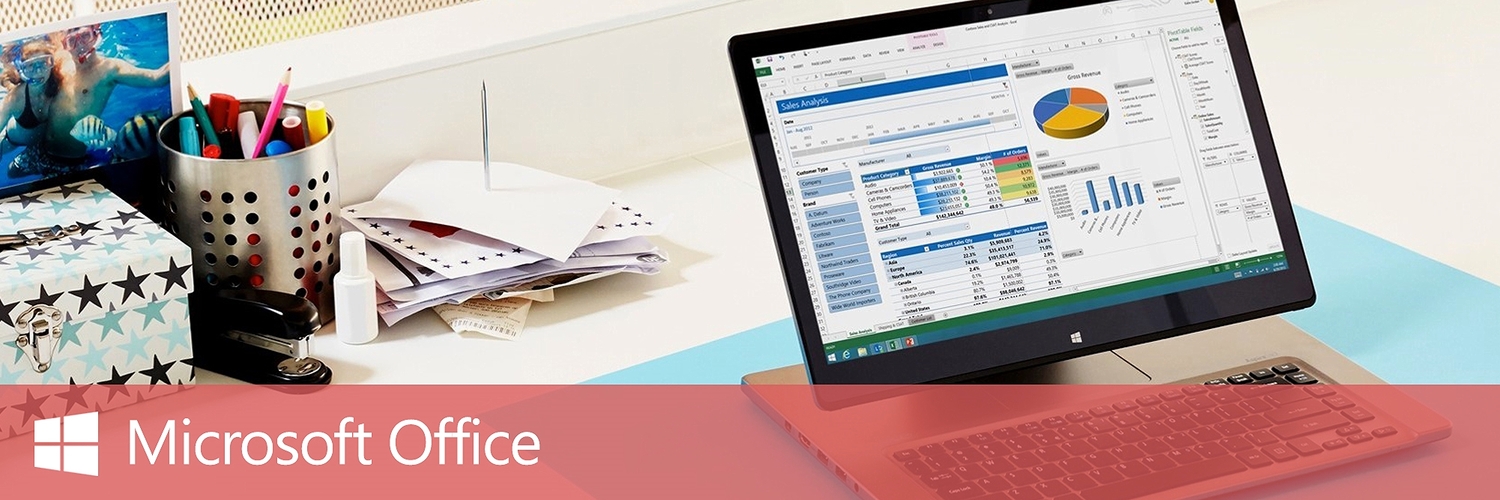 Ребус
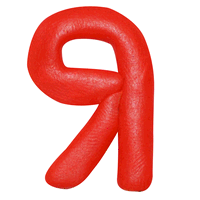 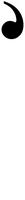 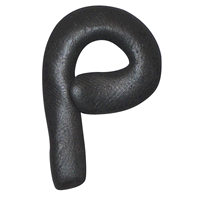 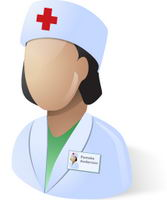 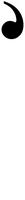 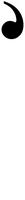 Ребус
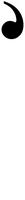 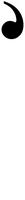 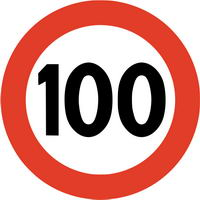 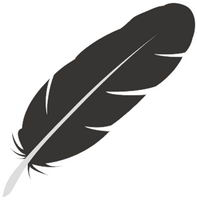 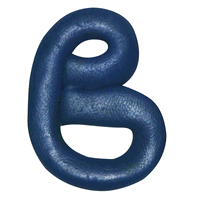 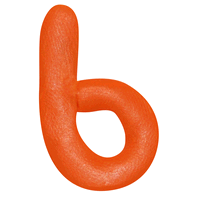 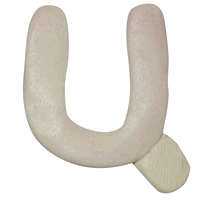 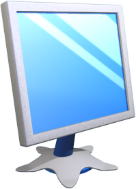 Таблиці та їх властивості
Таблиця складається зі стовпців і рядків, на перетині яких знаходяться клітинки.
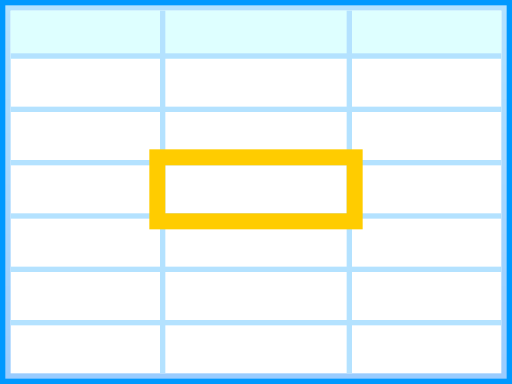 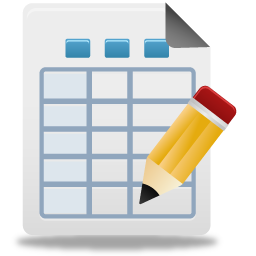 Об'єкти таблиці
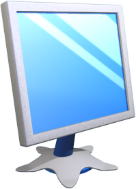 Створення таблиці
Розділ 5 § 27
Таблиця в текстовому документі являє собою сукупність клітинок, які можуть містити:
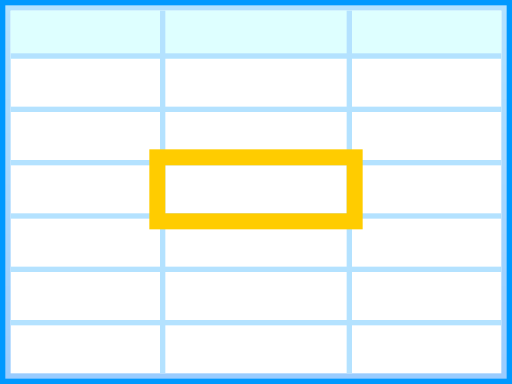 Створити таблицю можна кількома способами.
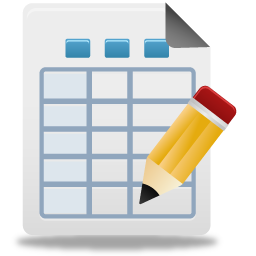 Фізкультхвилинка
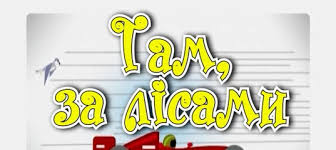 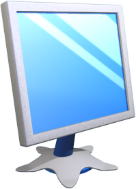 Працюємо за комп’ютером
Гра “Так чи ні”
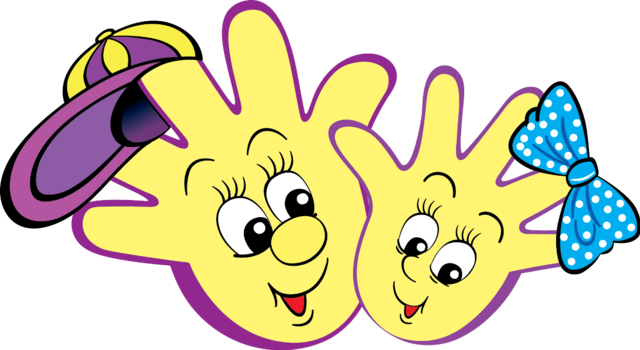 Дякую за увагу!
За новою програмою
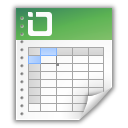 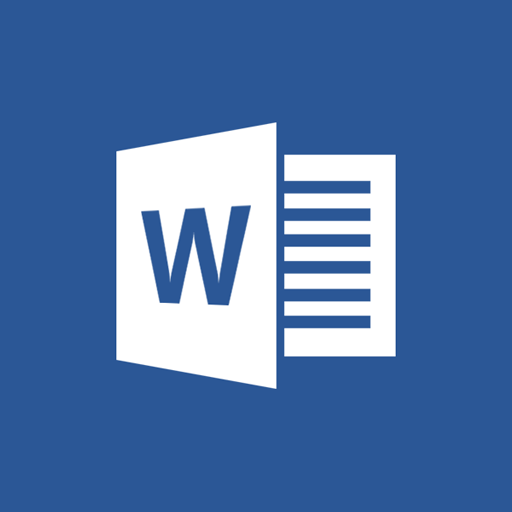